Infinitive PhRase
( to+V base form)
Infinitive Phrase
To live a simple life
To be smart in many areas of study
To take care of young students
subject
to modify an adjective
object
Infinitive phase
modifier to show purpose
complement
1) ( subject)
To be smart in many areas of study depends on self-discipline to be a life-long learner.
To take care of young students is a big challenge for a new teacher.
2) ( object)
We hope to live a simple life without competition.
Students want to be smart in many areas of study.
3) ( complement)
The dream of many businessmen is to live a simple life without competition .
Narisa's wish is to be smart in many areas of study .
Siri's goal in becoming a teacher is to take care of young students .
5)
( to modify an adjective)
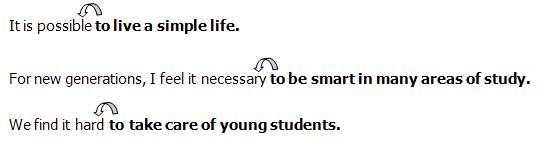 6
( to modify a noun or a pronoun)
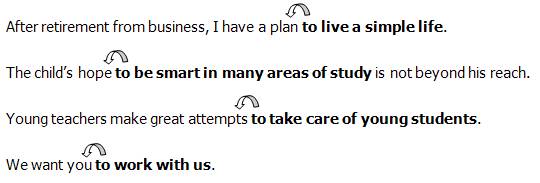 Thank  you